ERASMUS +
BRIDGE 
Building Researching Improving Developing in General Ecology
“WATER UNITES US”
The content
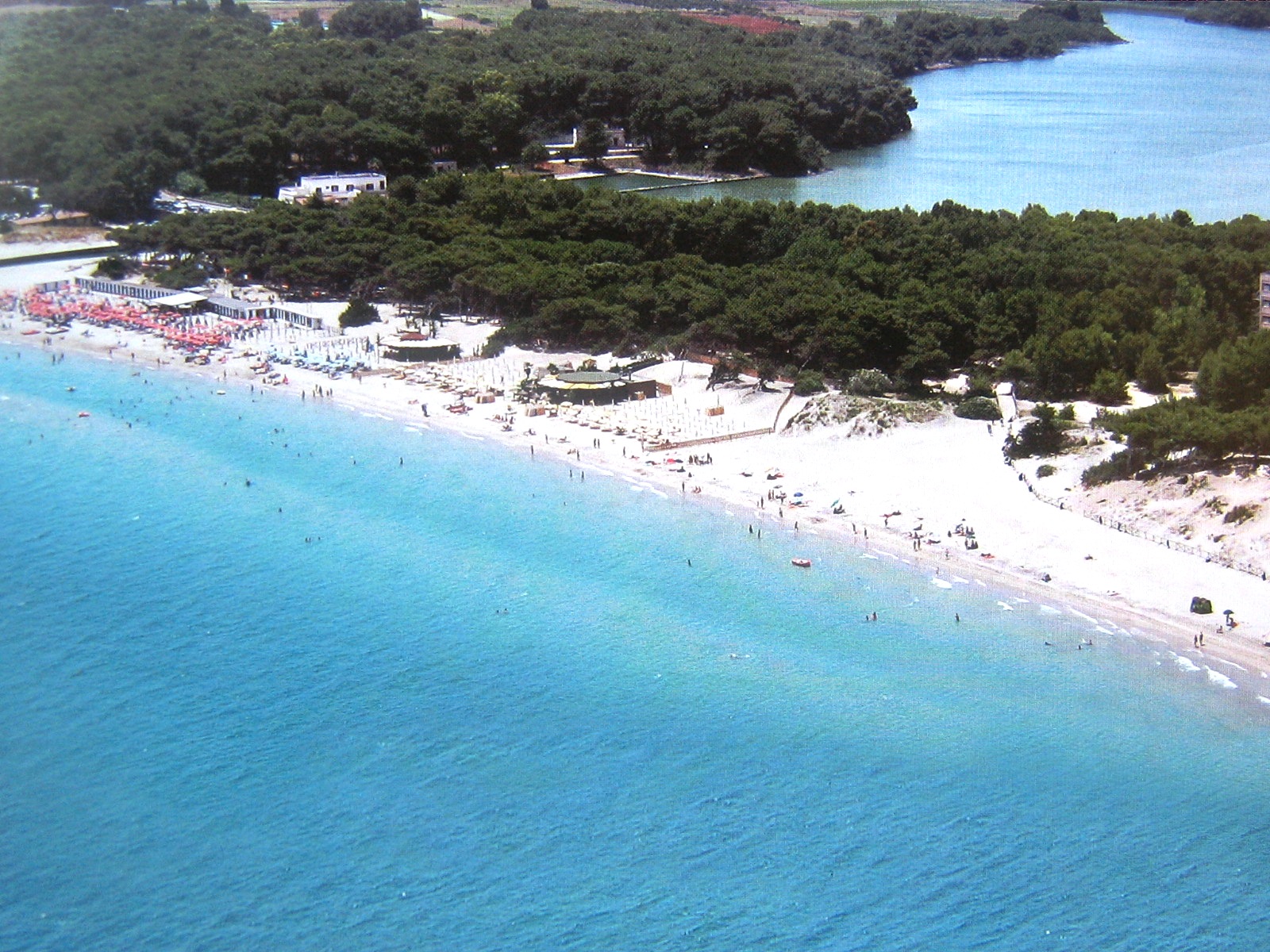 Exploration of the biotic and abiotic parameters of aquatic ecosystems (AQUE) considering the geographical peculiarity of Salento  (land between two seas and crossroads between the west and the east in the heart of the Mediterranean).
the following abiotic and biotic parameters will be considered:
 main physical-chemical characteristics of water;
 geomorphological characters;
 present biodiversity level;
 rare species;
 transadriatic and transionic species;
 alien species.
Eco Systems
Punta Palascia
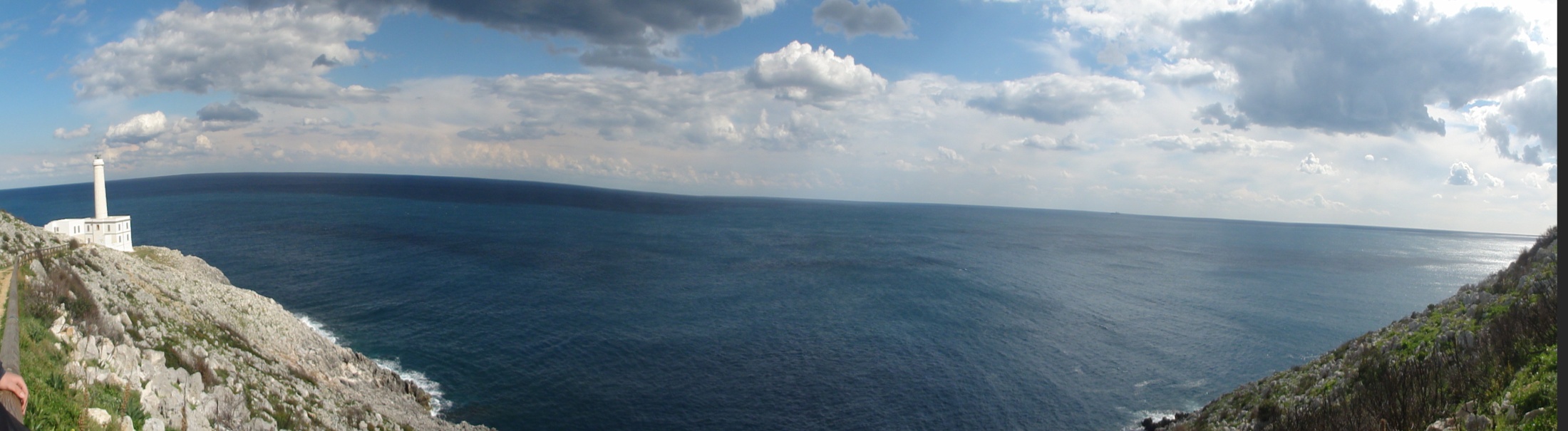 The Italian nearest place to Greece!
A Land of Great Inspiration…
Novelists drew inspiration from this  place owing to its loneliness, salty wind, coastal  towers and the close fortified manor farms and monasteries.
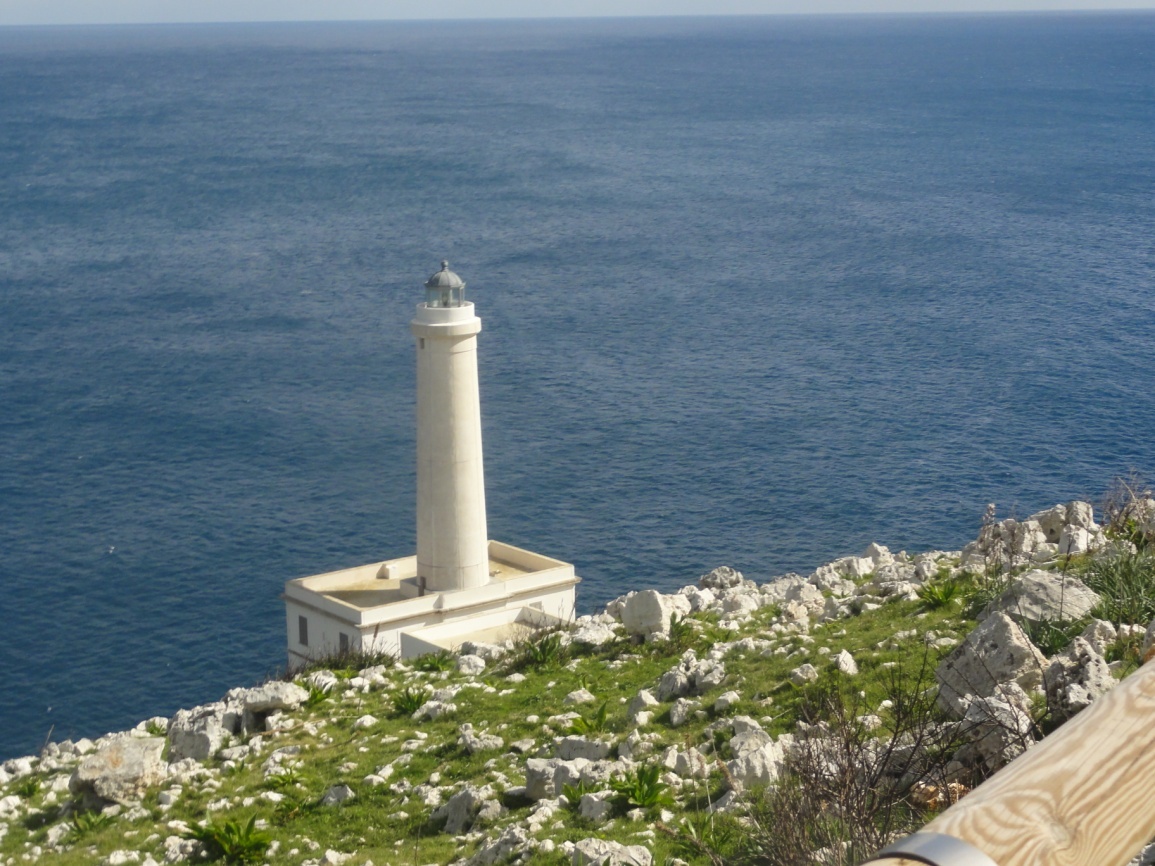 The Lighthouse
Reactivated some decades ago, the lighthouse can be visited by tourists . 
   The watchman doesn’t live  in the lighthouse  because nowadays it is automatic.
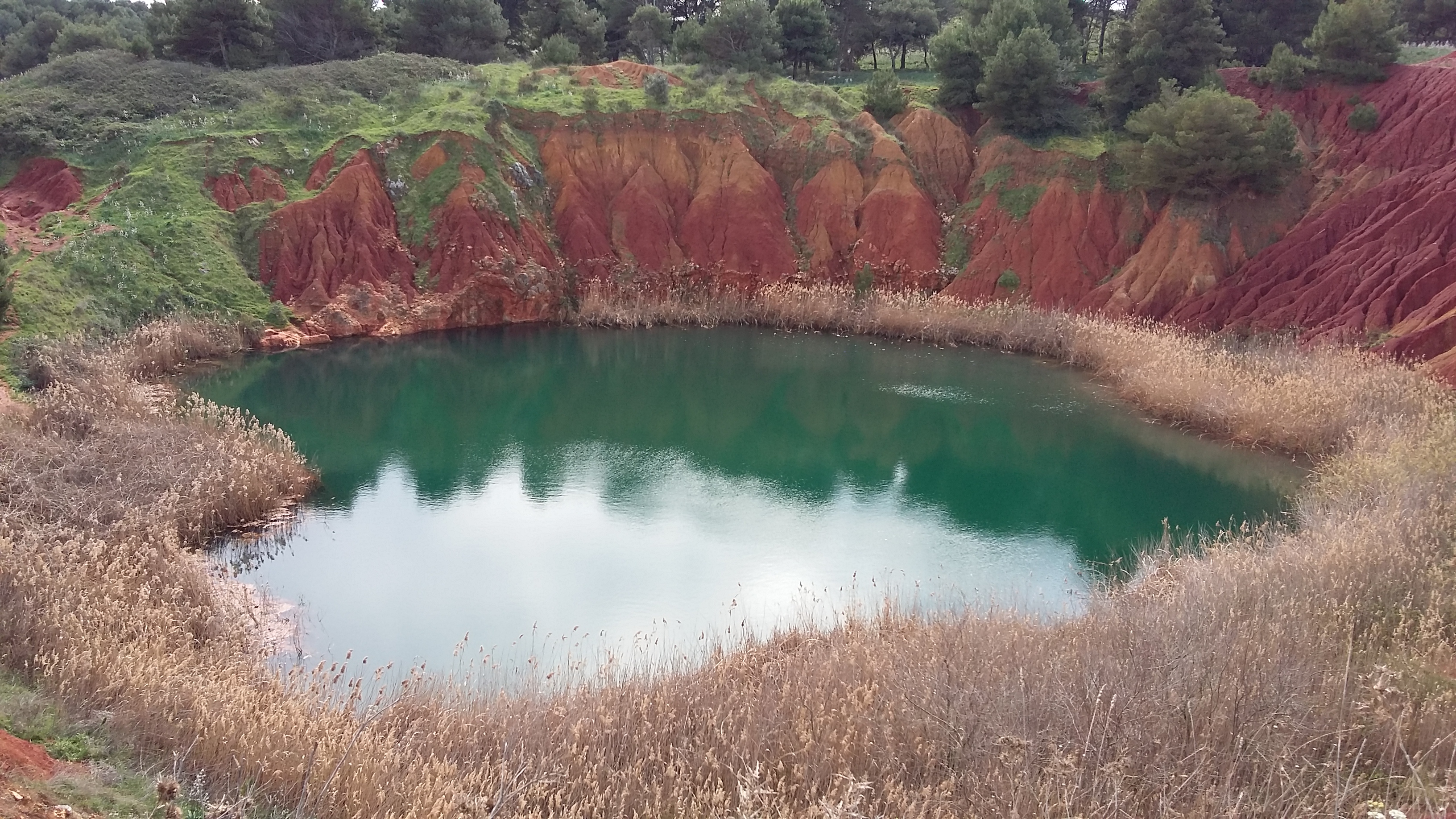 The Bauxite Quarry
HOT SPOT  of  Salento Geological Landscape
Bauxite mining in Salento
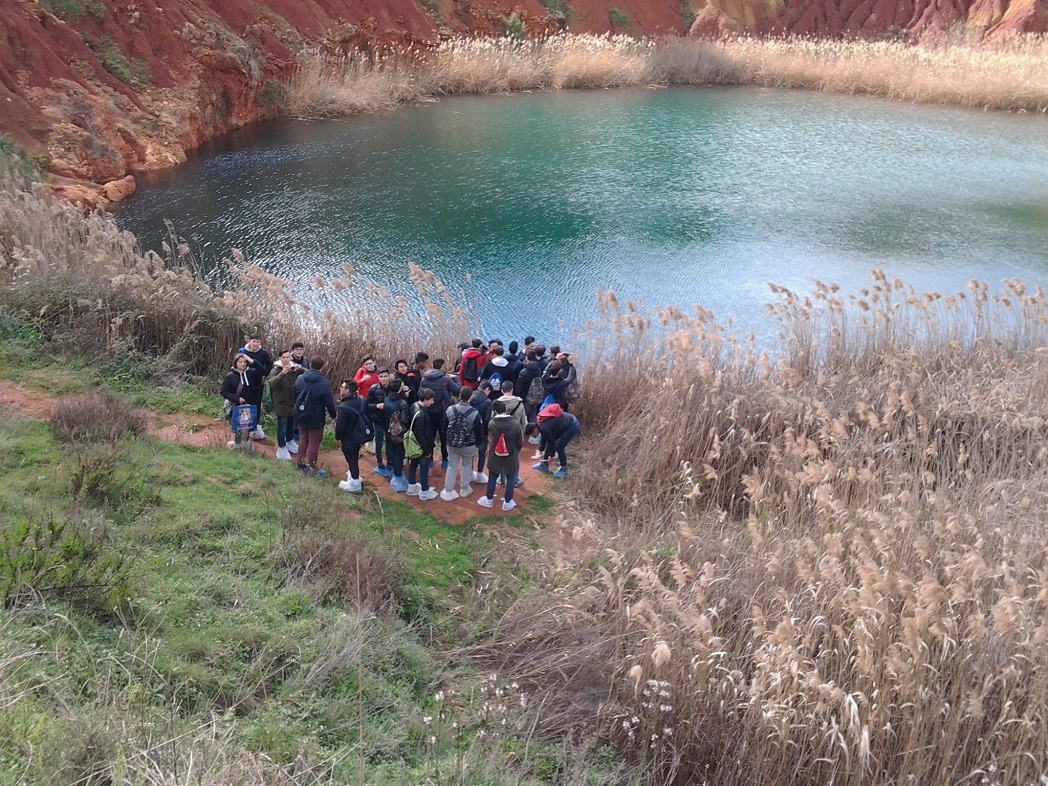 The Bauxite quarry is an example of industrial archeology with an ongoing process of naturalization.
Bauxite mining started in the 60s and went on for a decade in other parts of the area too.
This site is interesting for its landscape, history and naturalistic relevance. 
It si a significant example of  spontaneous 
 ri-naturalization  of an anthropological environment.
The lake water is surprisingly very clear and seaweedless  despite it is a strongly  eutrophic 
eco-system.
The presence of aluminium and iron  released by 
the bauxite  prevent the seaweed proliferation.
Geological, botanical and fauna aspects are relevant.
THE “POESIA” CAVES
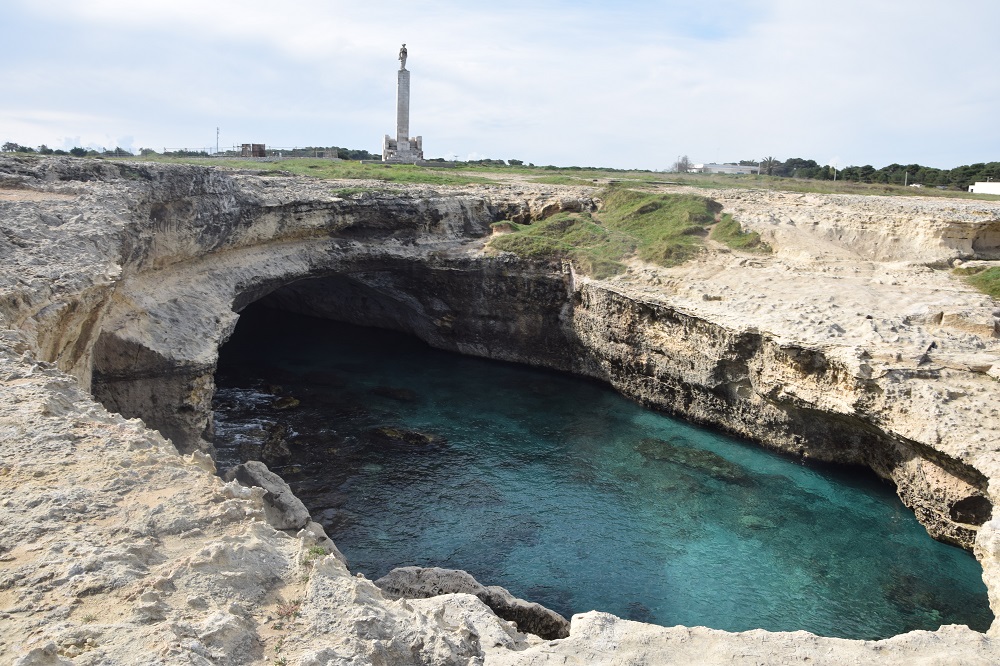 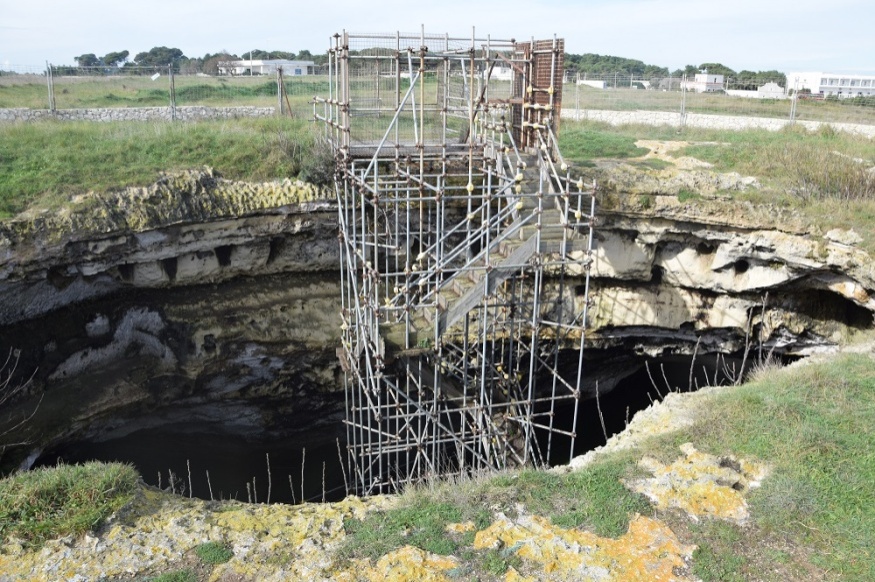 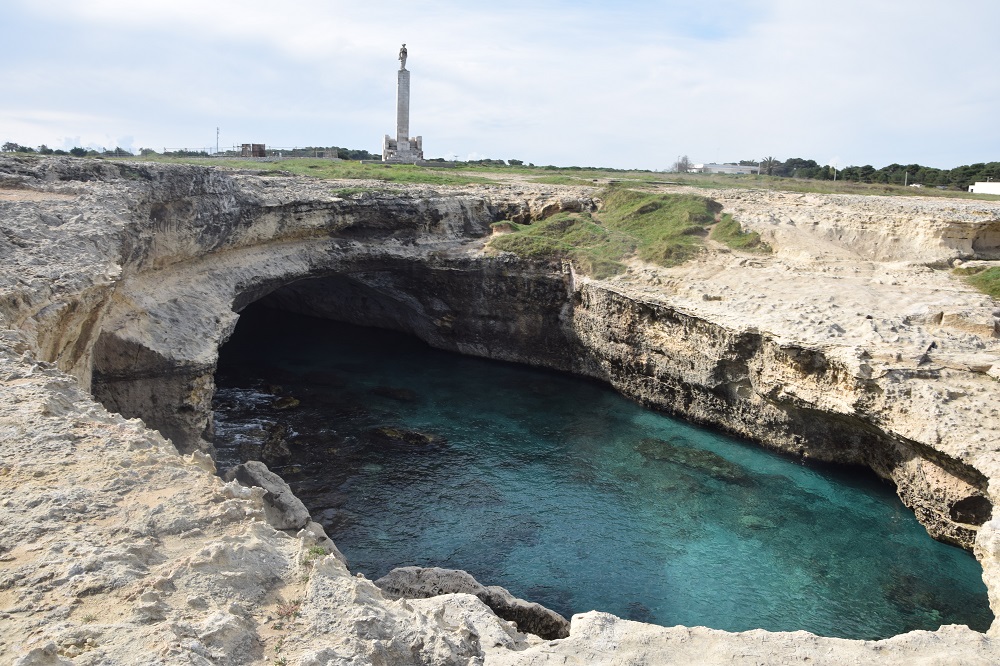 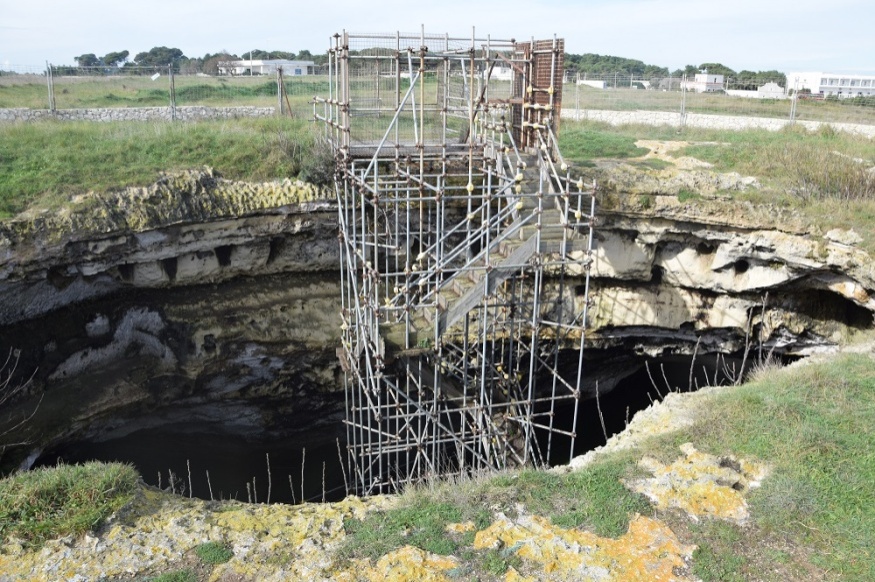 The “POESIA”  BIG CAVE, in the archeological park of Ancient Roca, is considered one of the most beautiful natural  pools of the world. 
The “POESIA” SMALL CAVE is considered a Time Shrine, a place of worship for the Messapians who worsipped the God Tator.
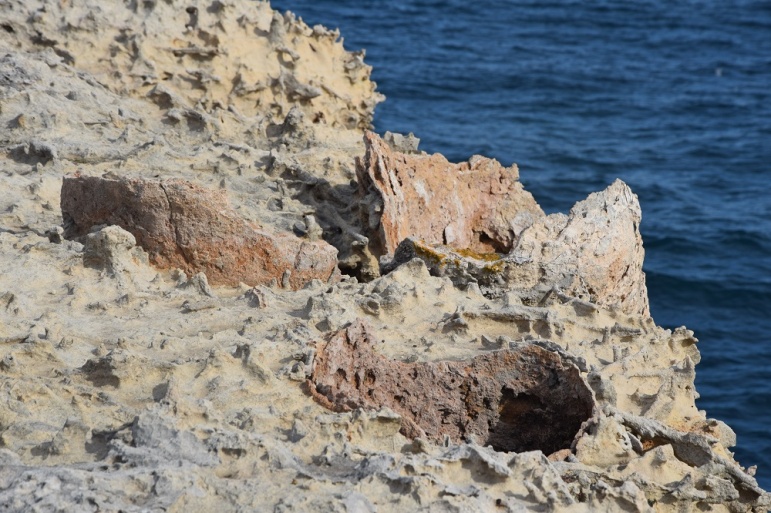 Natural beauty, Particular Erosion phenomena , Archeological Sites  and  the Water and Beauty Myth.
       “ POESIA” a Greek word for water spring.
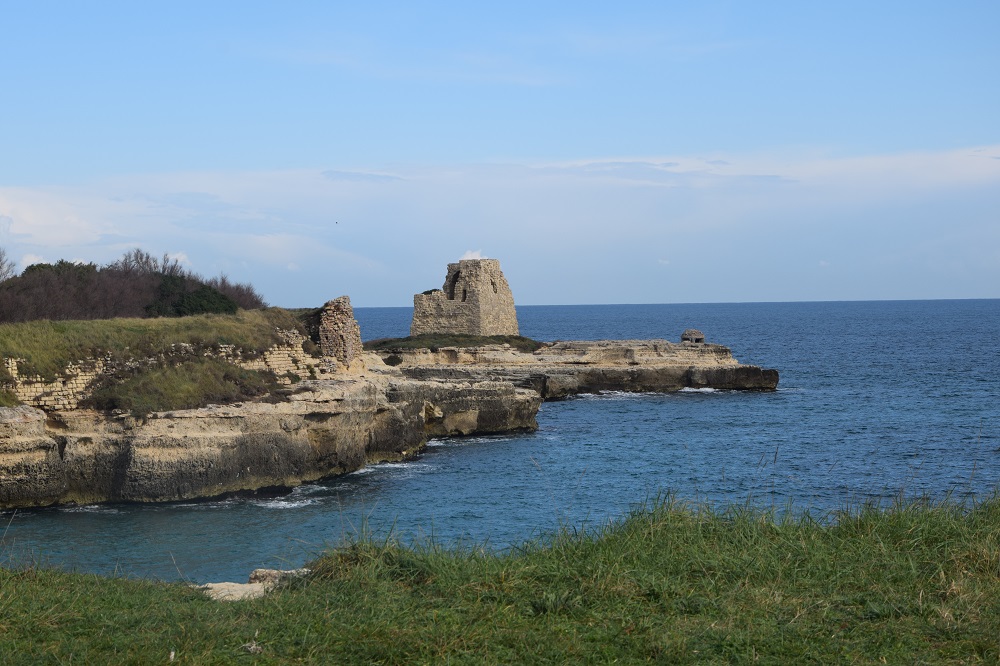 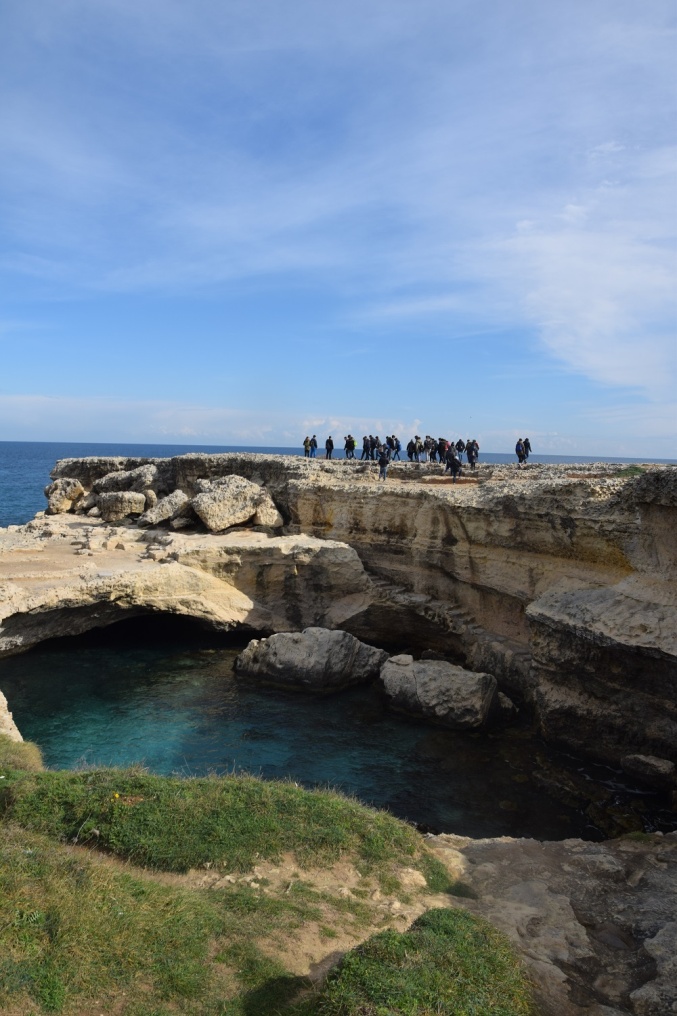 Alimini Lakes
Between the dune  and coastal lagoons there are two Lakes: 
Big Alimini and Fontanelle.  
 A landscape rich in biodiversity and history too.
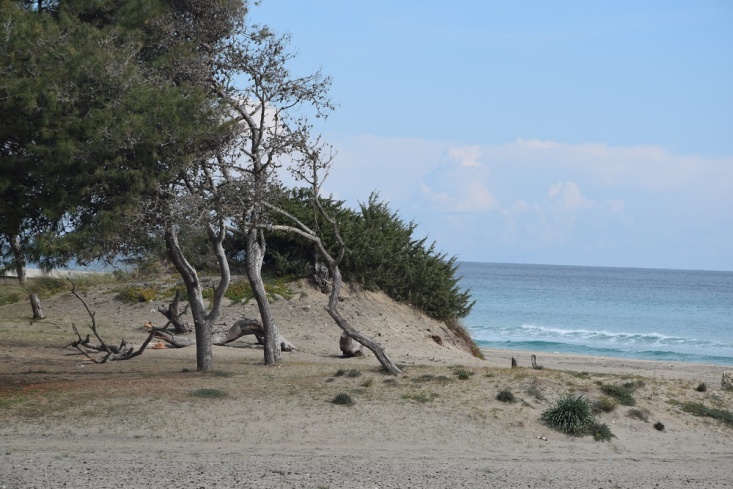 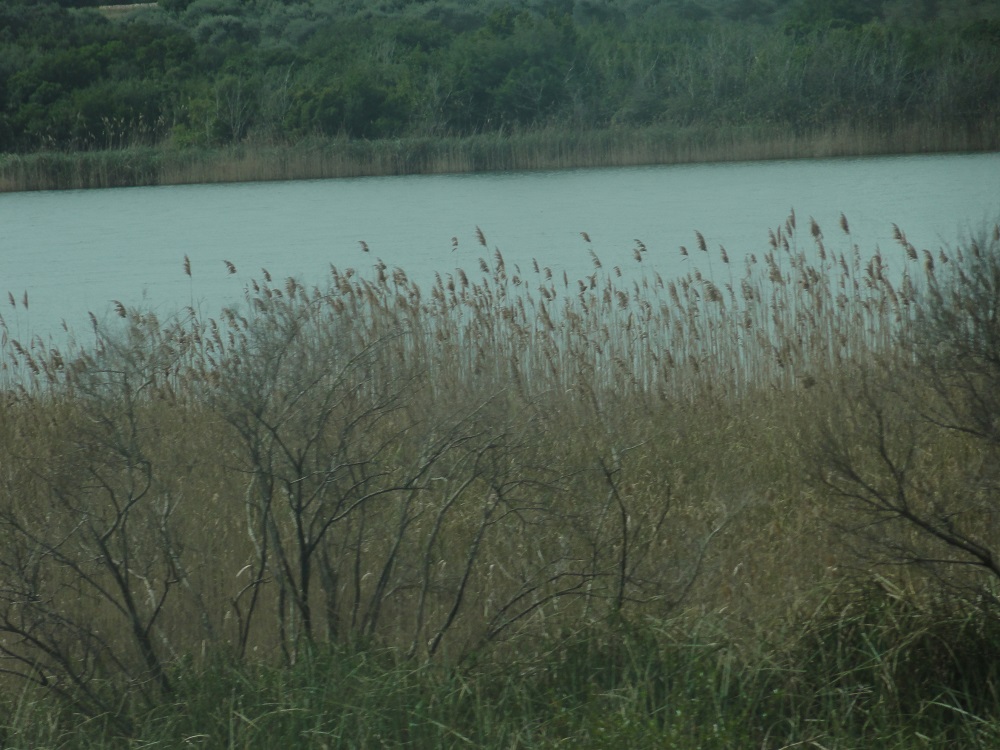 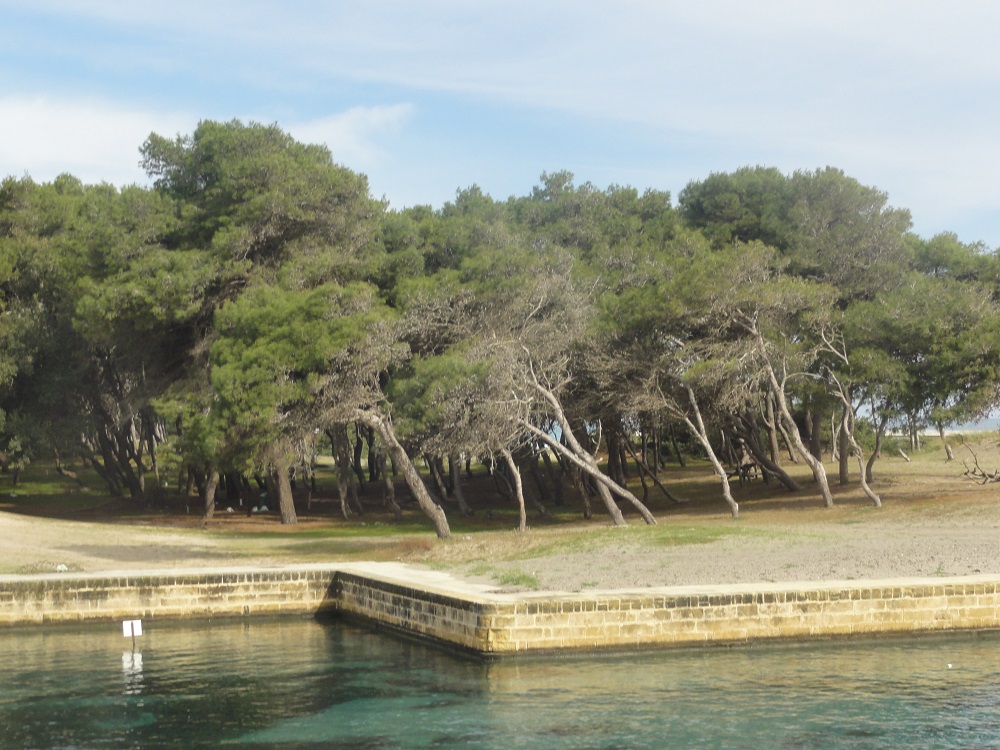 Big Alimini is a salty lake, Fontanelle is a fresh water lake.
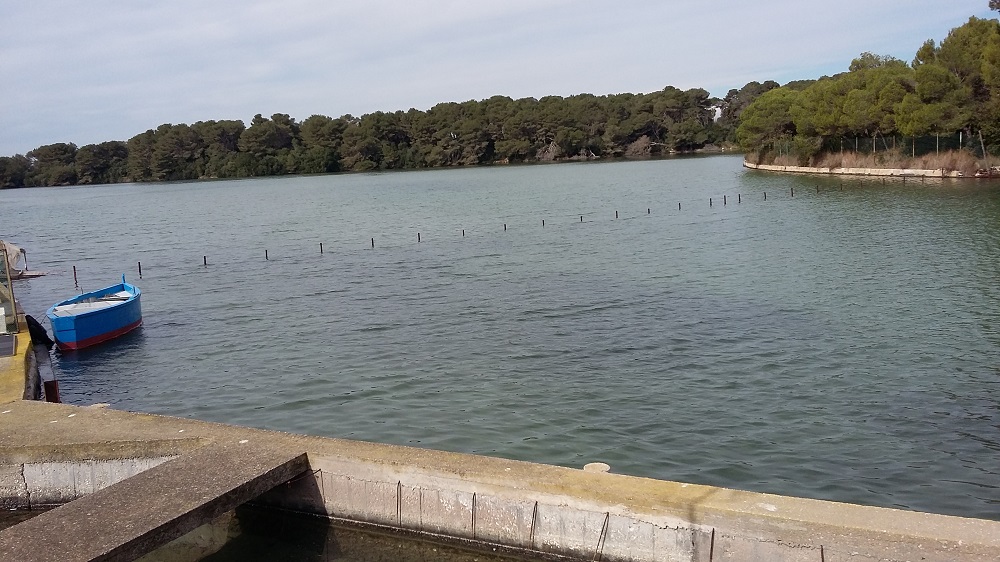 The present Alimini  district relates about a past of great landscape transformations: from  swampland to farmed land, from juniper dunes to  pineforest near the sea.
Etwinning project in 2015Italy - Greece
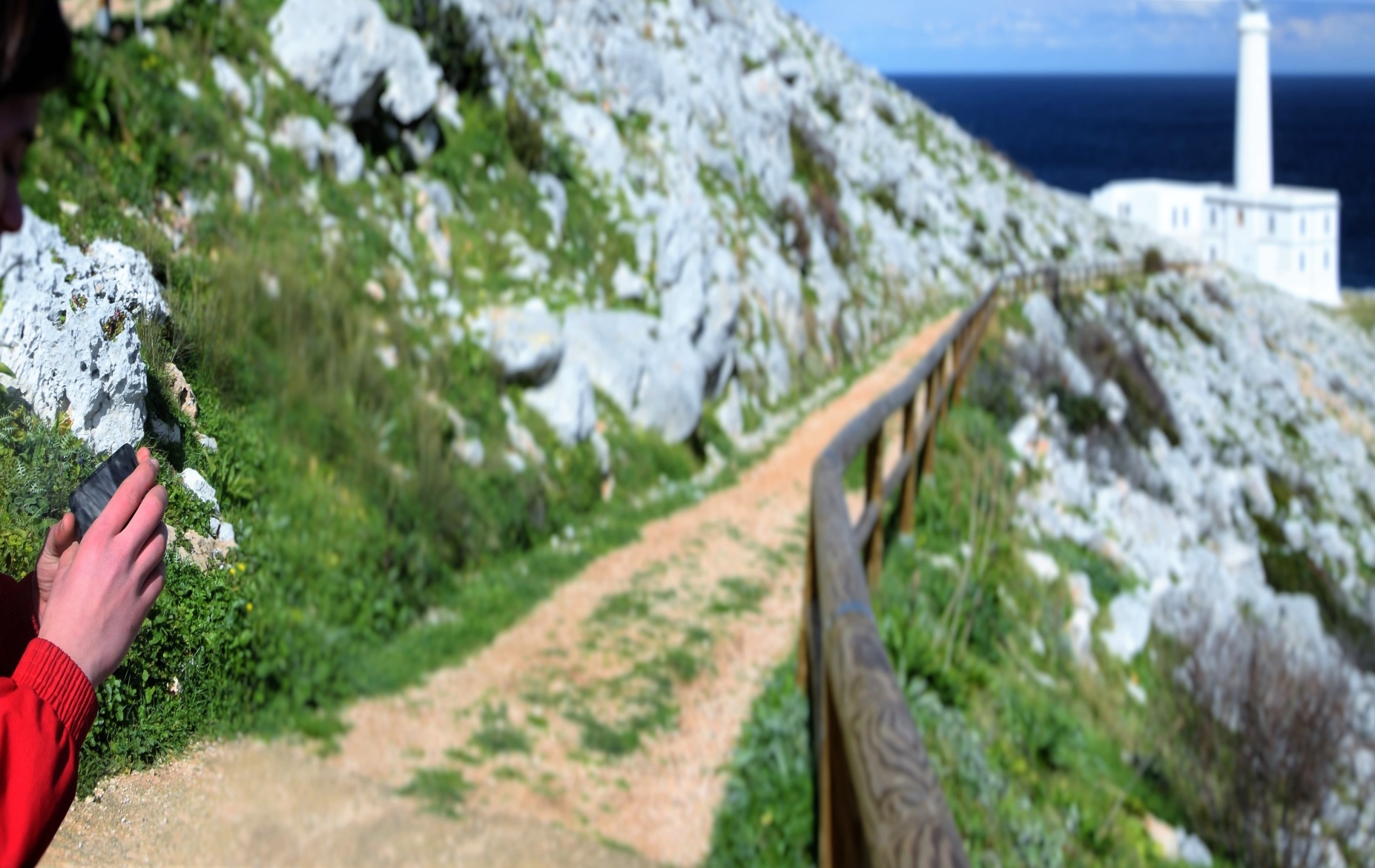 Welcome  to Greece
Activities and methods
Classroom lessons with -cooperative learning modes
-Naturalistic laboratories
-Physico-chemical analysis
-Excursions and field analysis
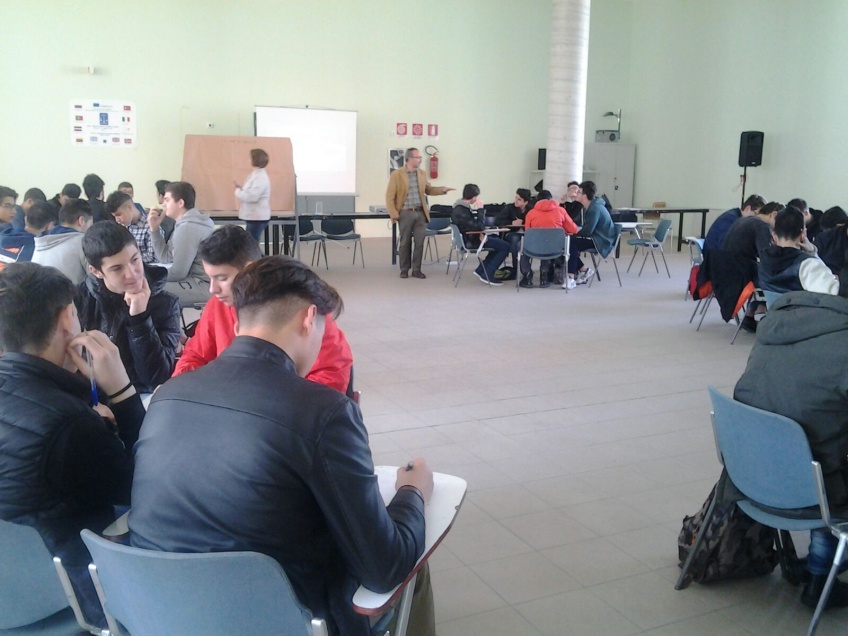 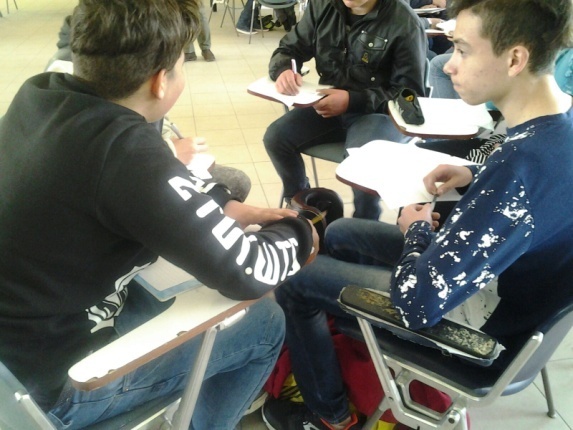 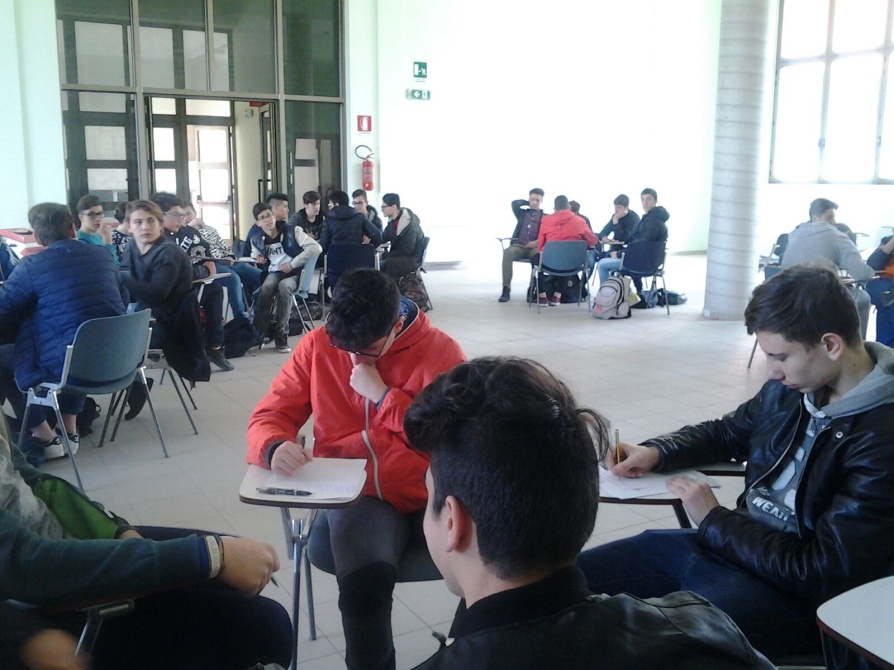 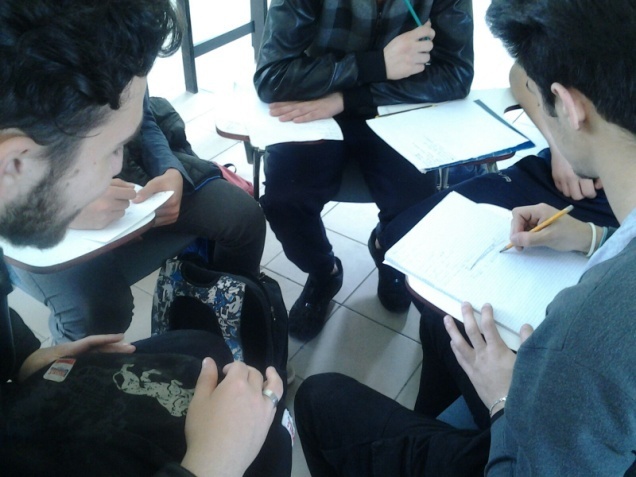 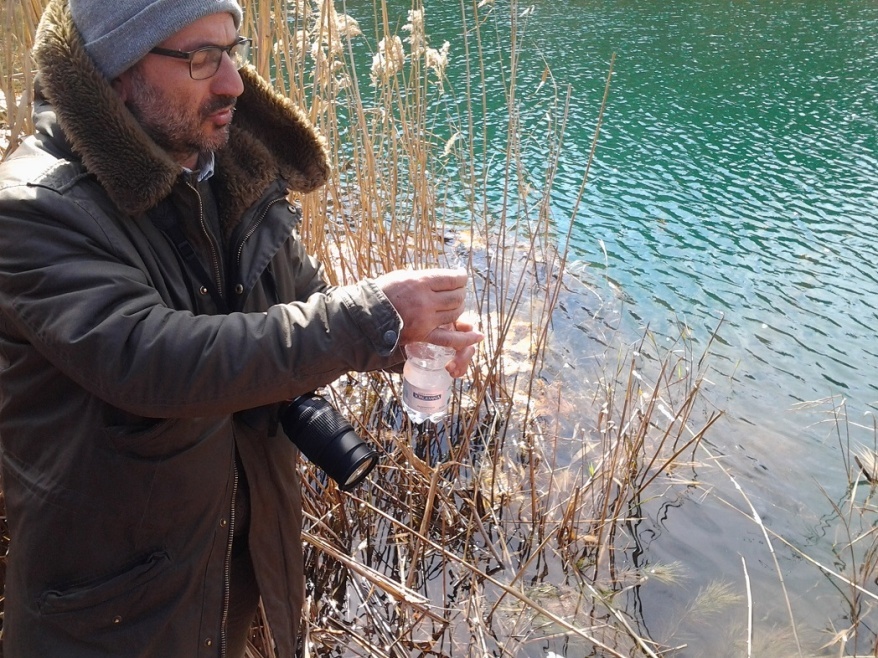 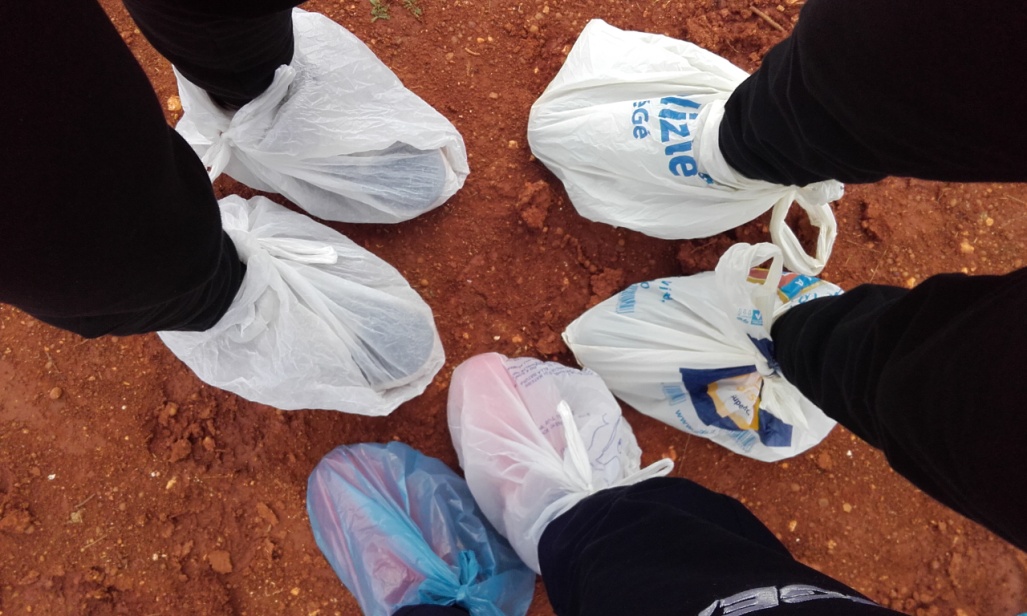 Excursions and analysis
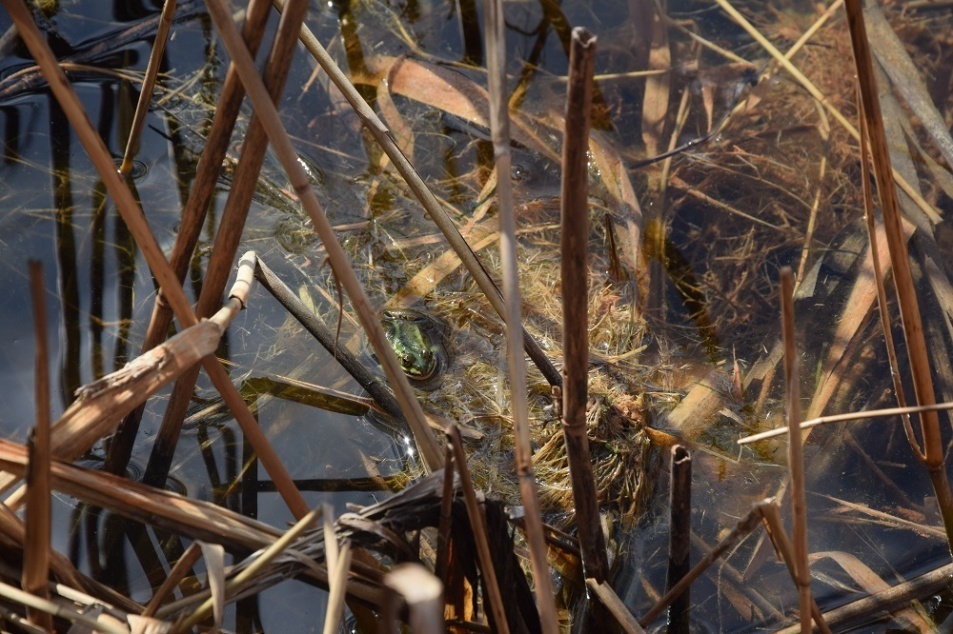 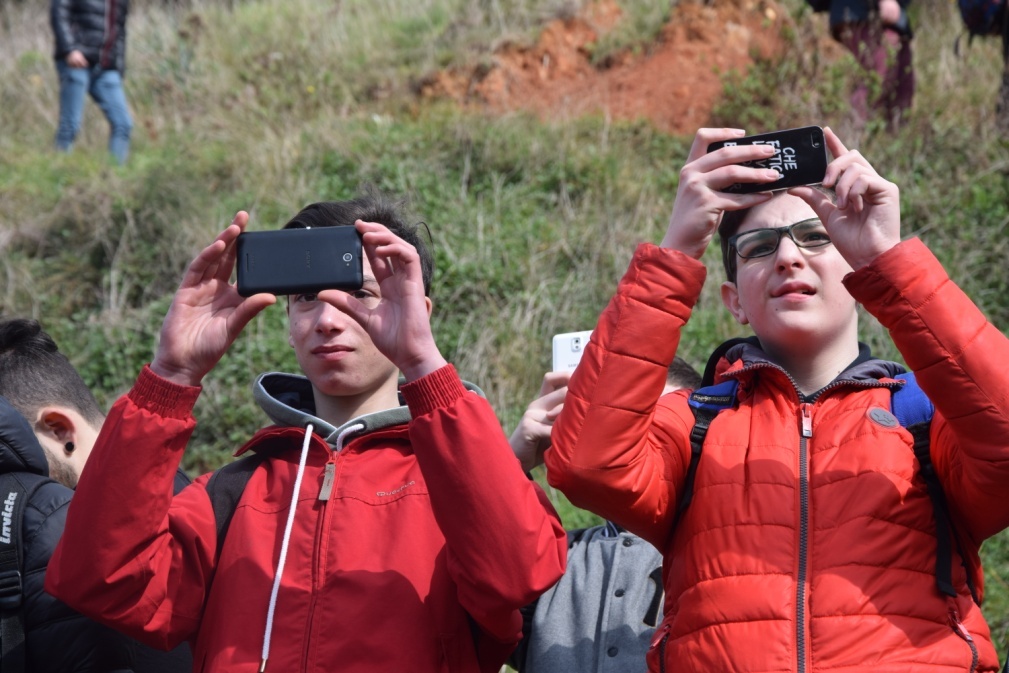 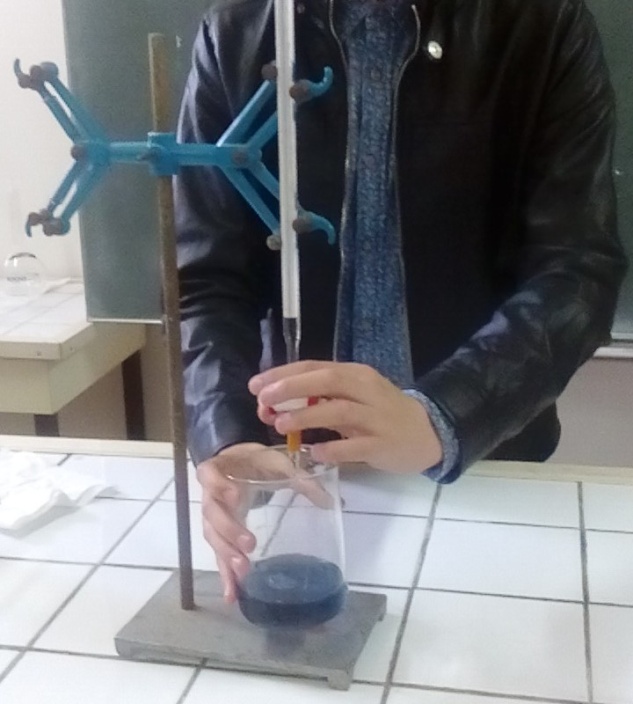 Water hardness
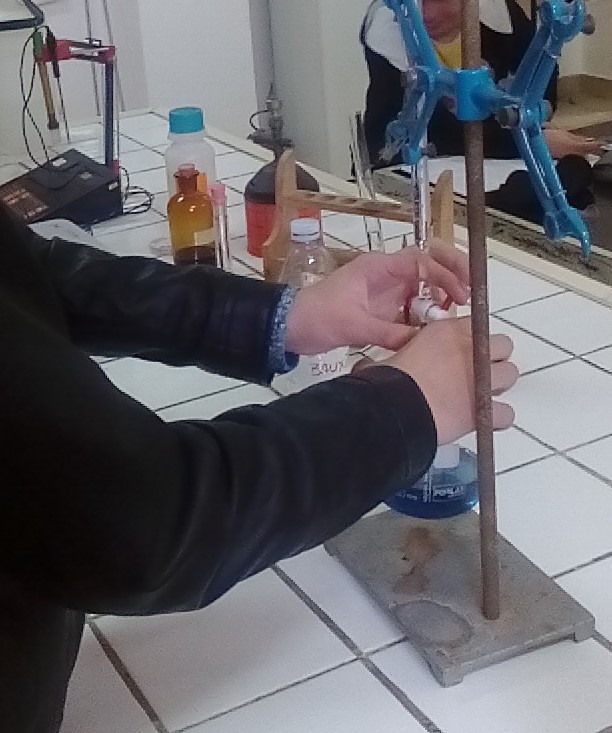 Temperature measurement
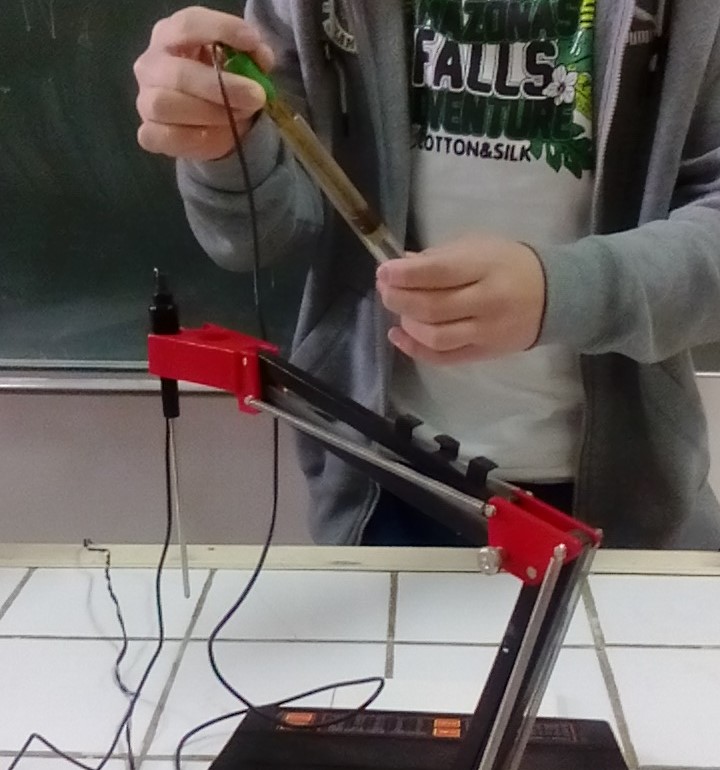 Chemical and physical analysis of the water sample
pH measurement
Naturalistic laboratories at The Sea Outpost
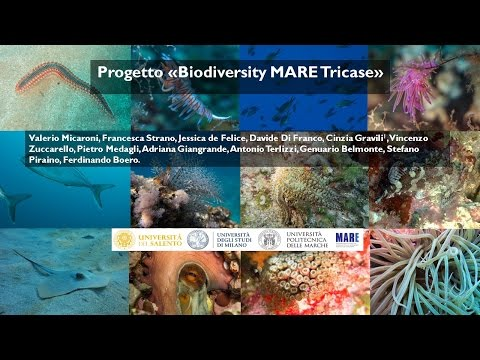 The marine biology outpost studies the biodiversity of the coastal marine environment.
Biologists and ecologists from all over Europe carry out surveys and research in this marine biology lab.
An Immigration Land
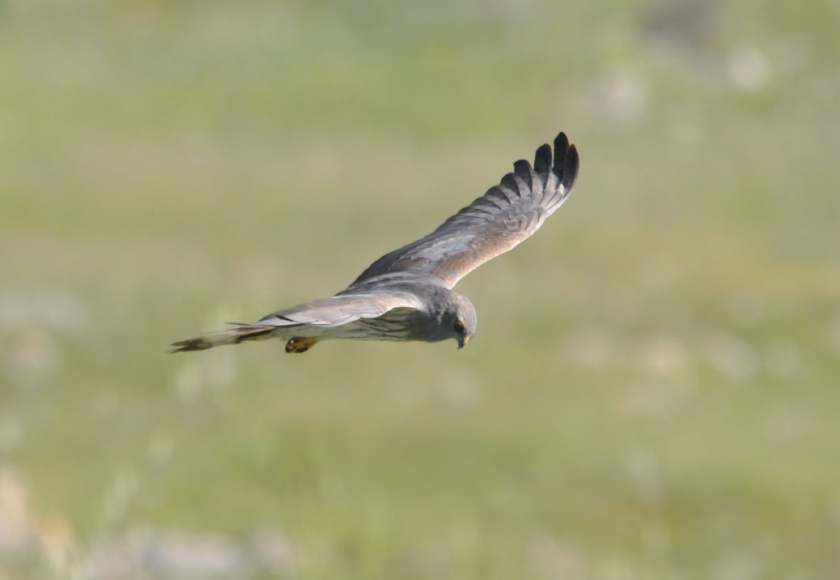 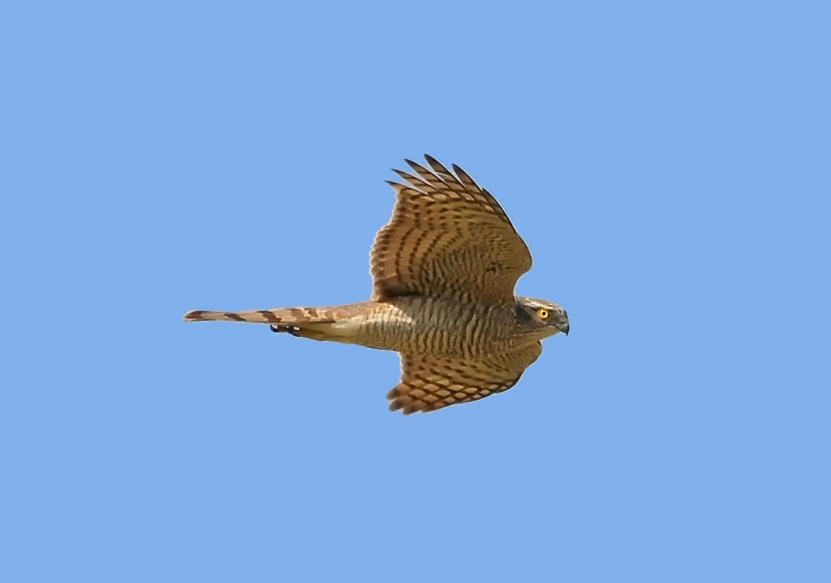 In Spring,  in Punta Palascia,  the birds of pray compete with the seagulls  to get the area. 
It’s one of the most important sites for bird watching.
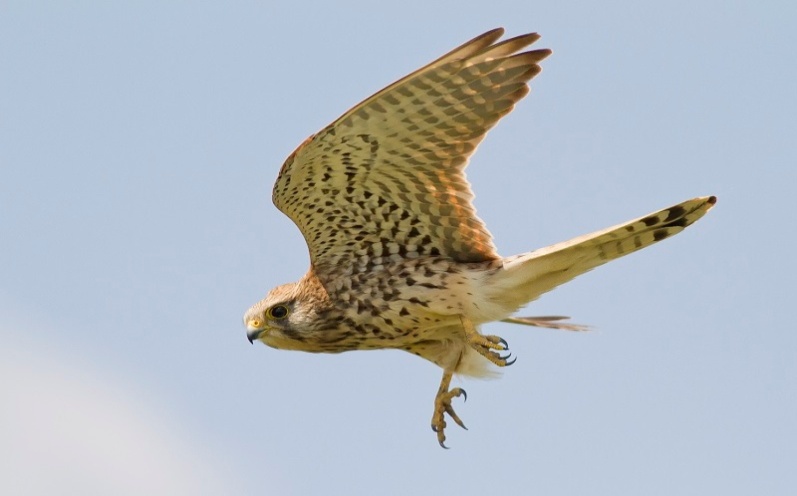 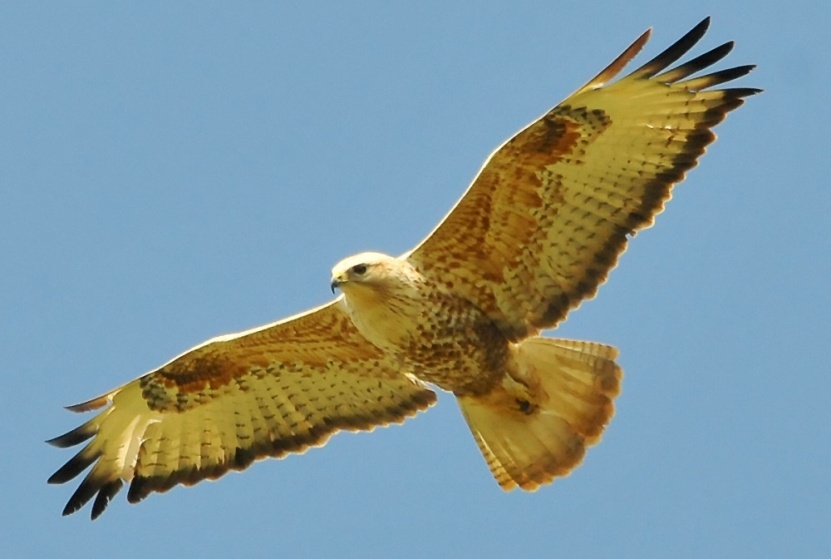 Transadriatic and rare Flora
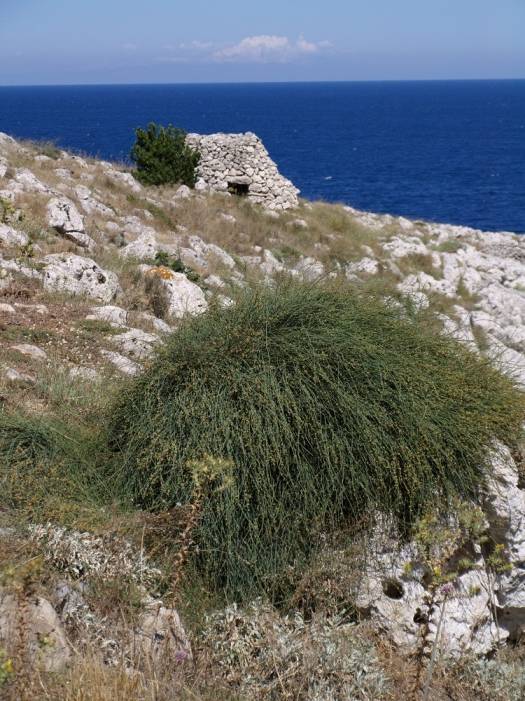 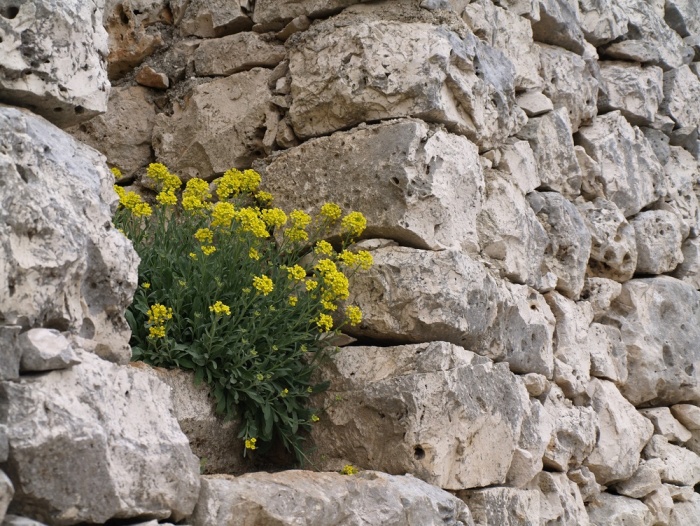 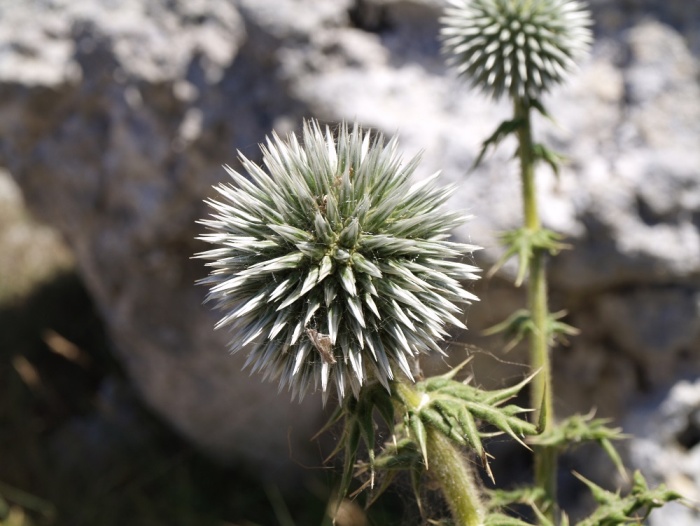 Ephedra campilopoda 
(National Red List)
Aurinia leucadea 
(National Red List)
Echinops spinossimus 
(National Red List)
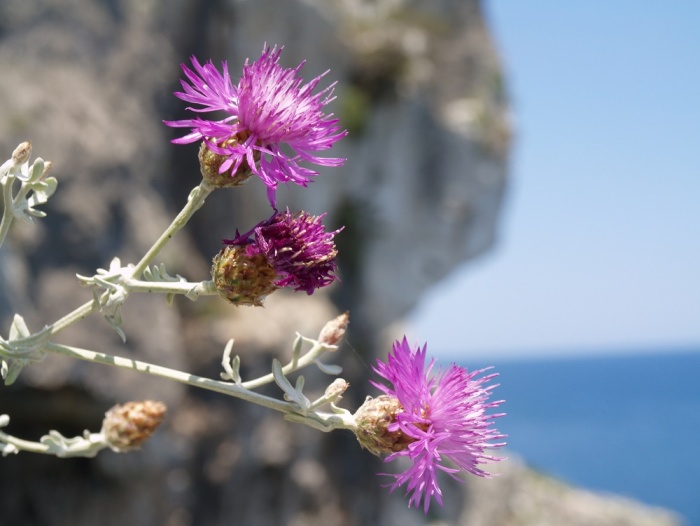 Centaurea nobilis
(National Red List)
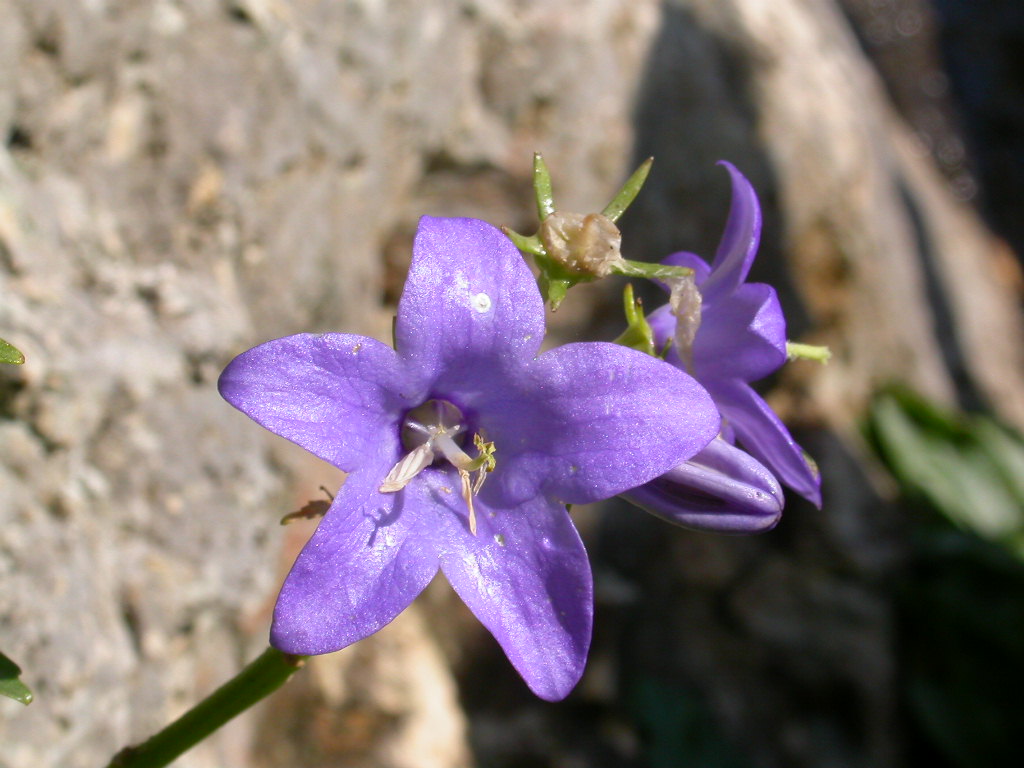 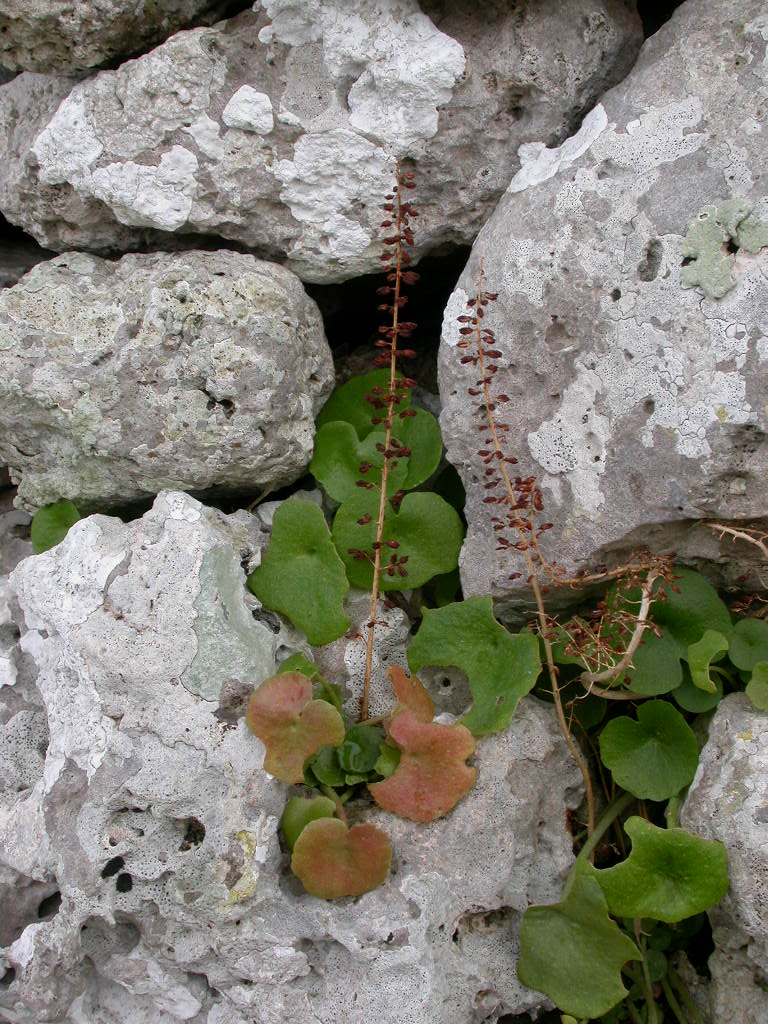 Campanula 
versicolor
 (National Red List)
Umbilicus cloranthus
(National Red List)
Scrophularia lucida
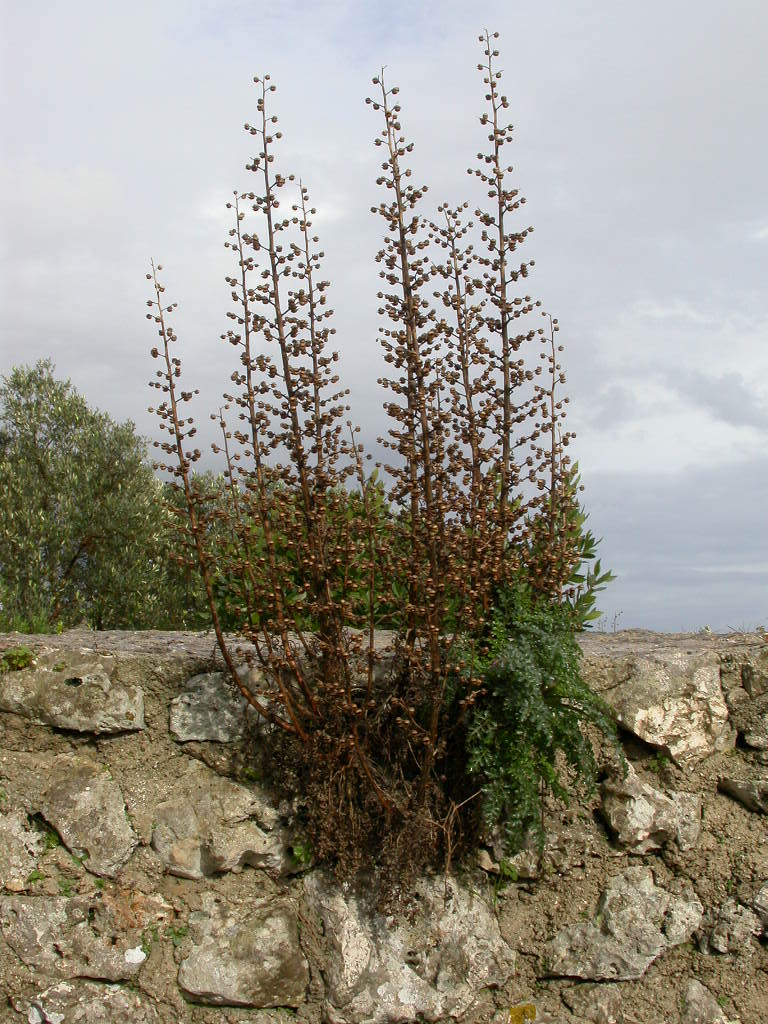 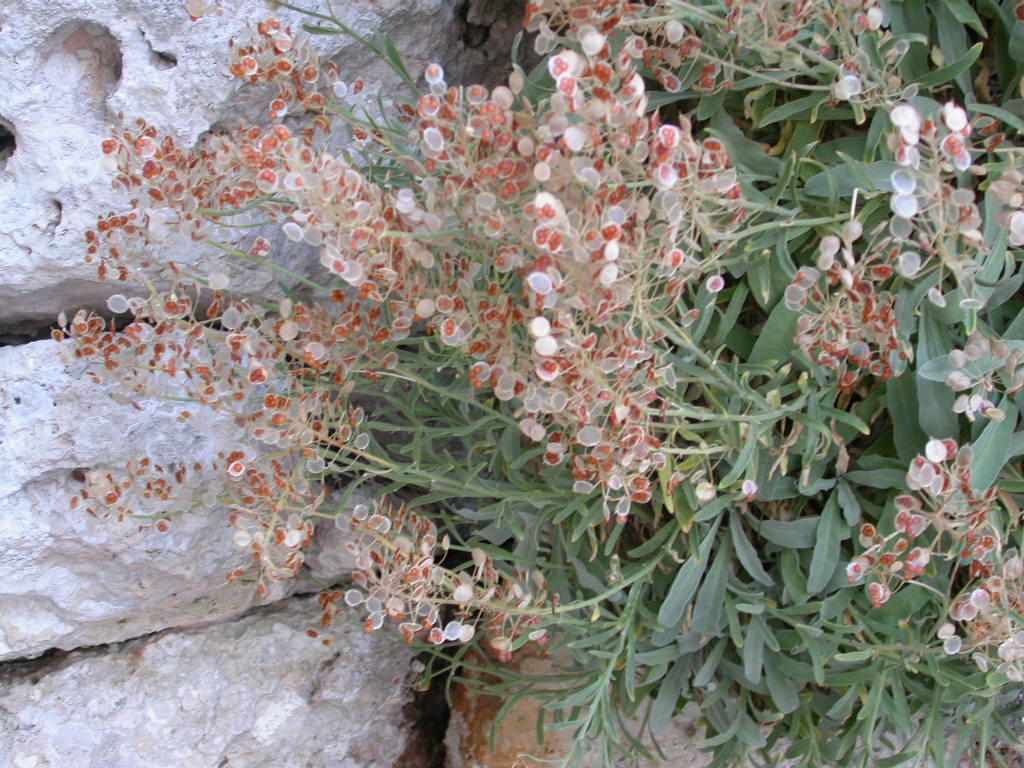 Aurinia leucadea 
(National Red List)
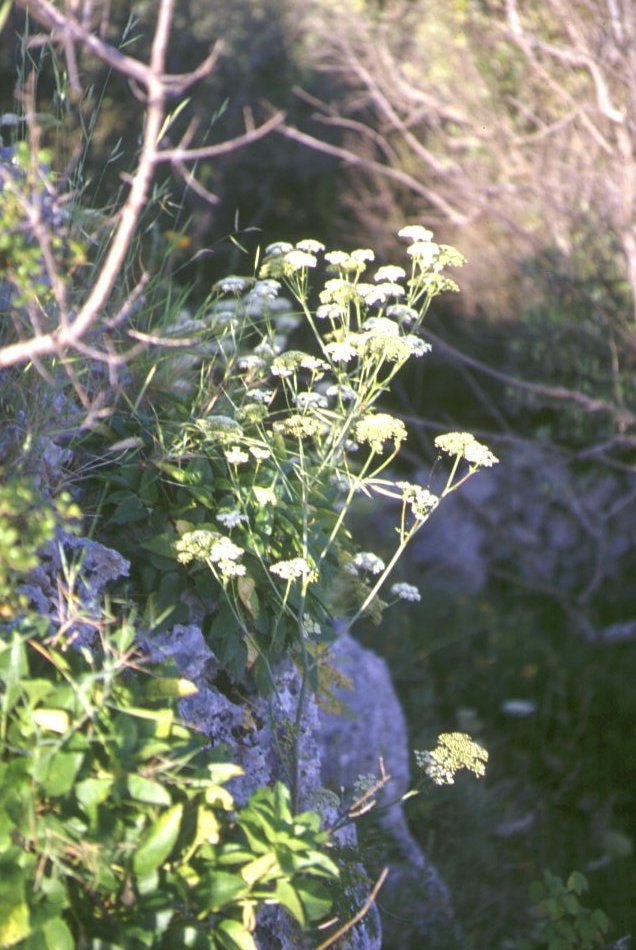 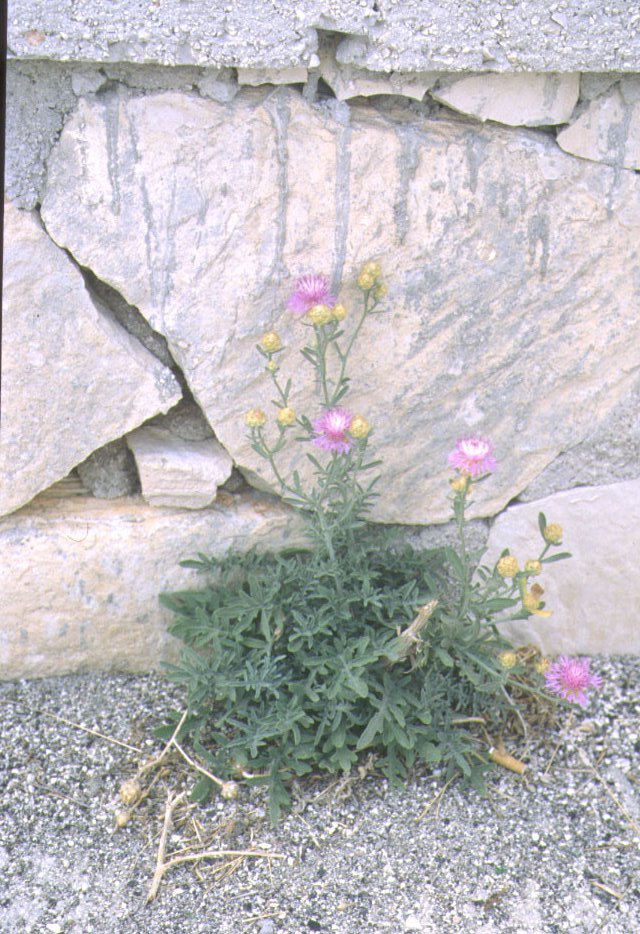 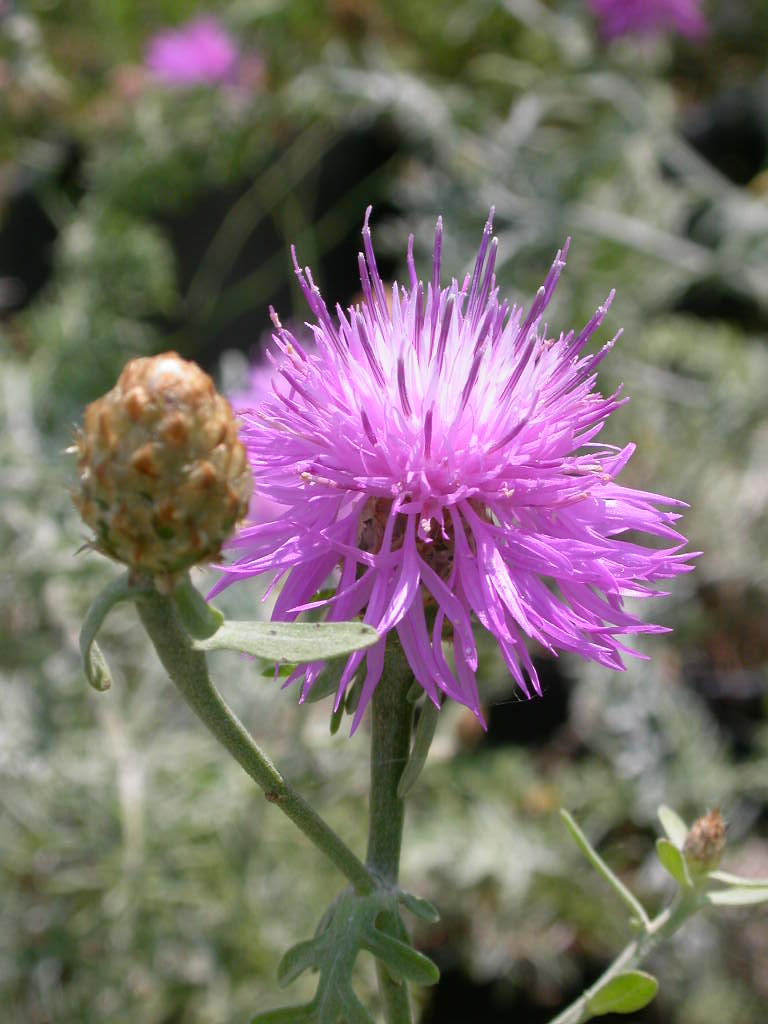 Carum multiflorum
(National Red List)
Centaurea nobilis
(National Red List)
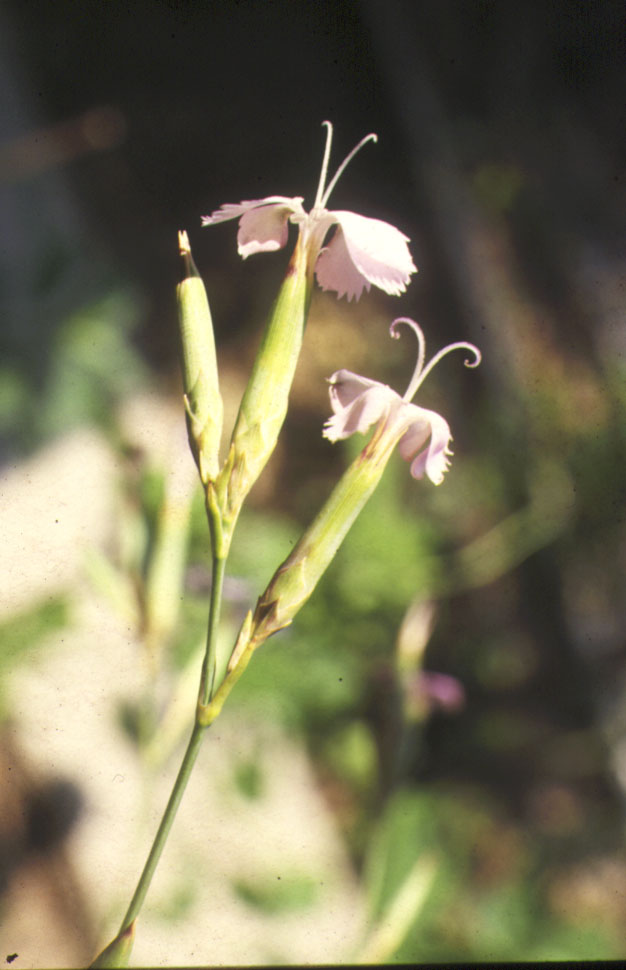 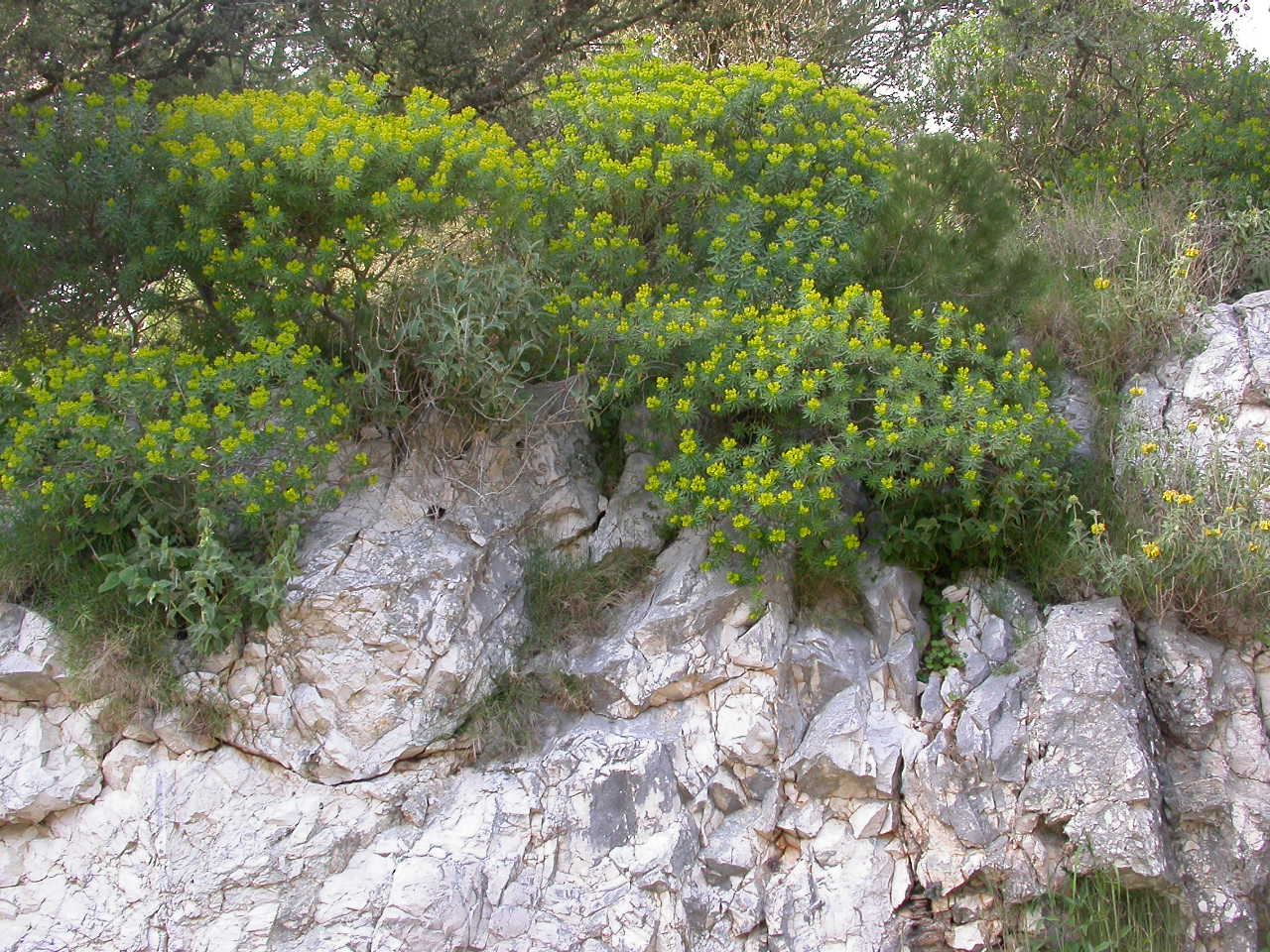 Euphorbia arborea
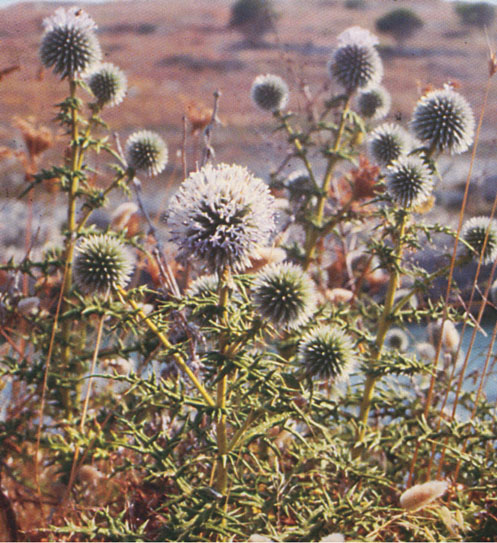 Dianthus japigicus
(National Red List)
Echinops spinosissimus
(National Red List)
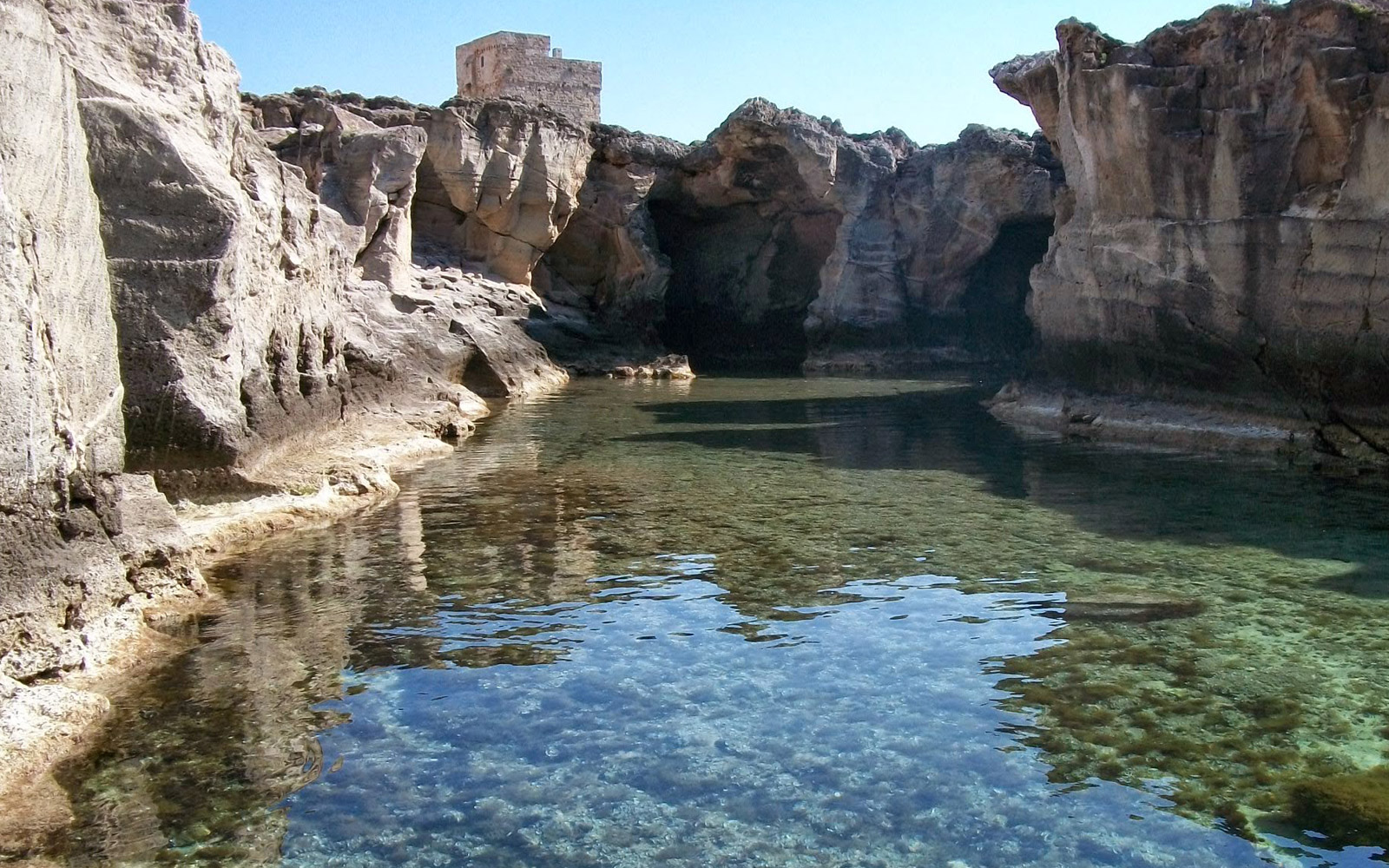 The results will be the subject of a comparison between the working groups in order to evaluate:
The level of knowledge gained in the various places
Positive and negative environmental factors detected
The potential for ecosystem availability expressed by different places.